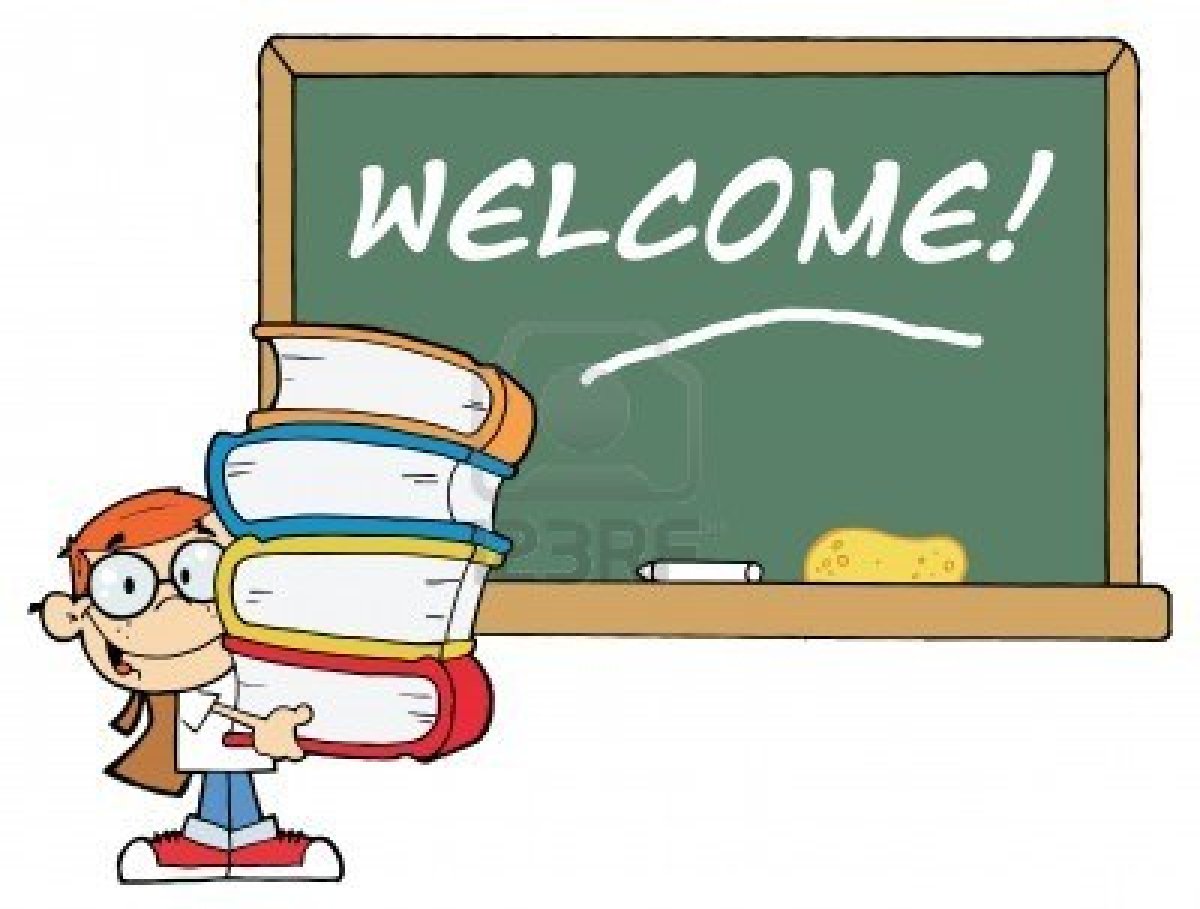 Helpendeplus
2018/2019
Les 5
Wat behandelen we vandaag:
indicaties voor katheteriseren
 soorten katheters (materiaal/doel)
 lichamelijke, psychische en sociale aspecten  
     en observaties
 algemene regels/observatie bij katheteriseren
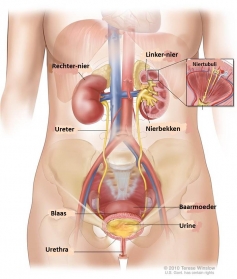 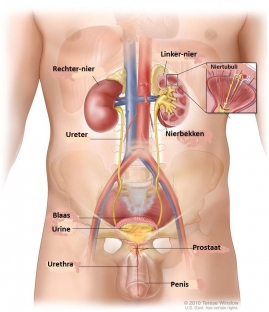 Specifieke zorg bij urologische aandoeningen
Indicaties voor blaaskatheterisatie
Urine retentie
Medicatie
Controle legen blaas
Operatie(OK)
Ernstige aandoening
Soorten katheters(materiaal)
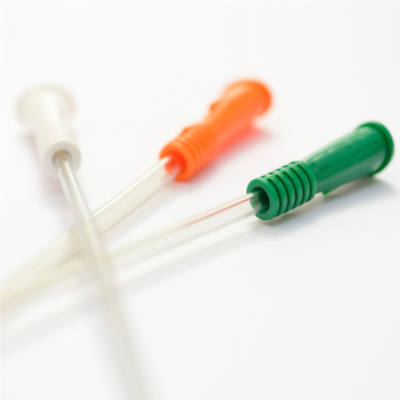 Siliconen
- voordeel: in glad materiaal blijven minder
  snel bacteriën hechten
- na 6 weken verwisselen

Latex
- soepel
- kans op overgevoeligheid (latexallergie)
- Na 4 weken verwisselen
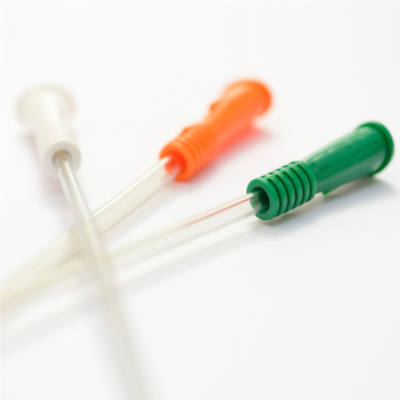 latex met siliconen
voordeel van beide materialen
na 4 weken verwisselen


pvc	
- vrij stijf
- kan niet langere tijd blijven zitten
- met name eenmalig gebruik
Soorten katheters
Eenmalige katheters 
 
Verblijfskatheters 

Continu spoelen blaas
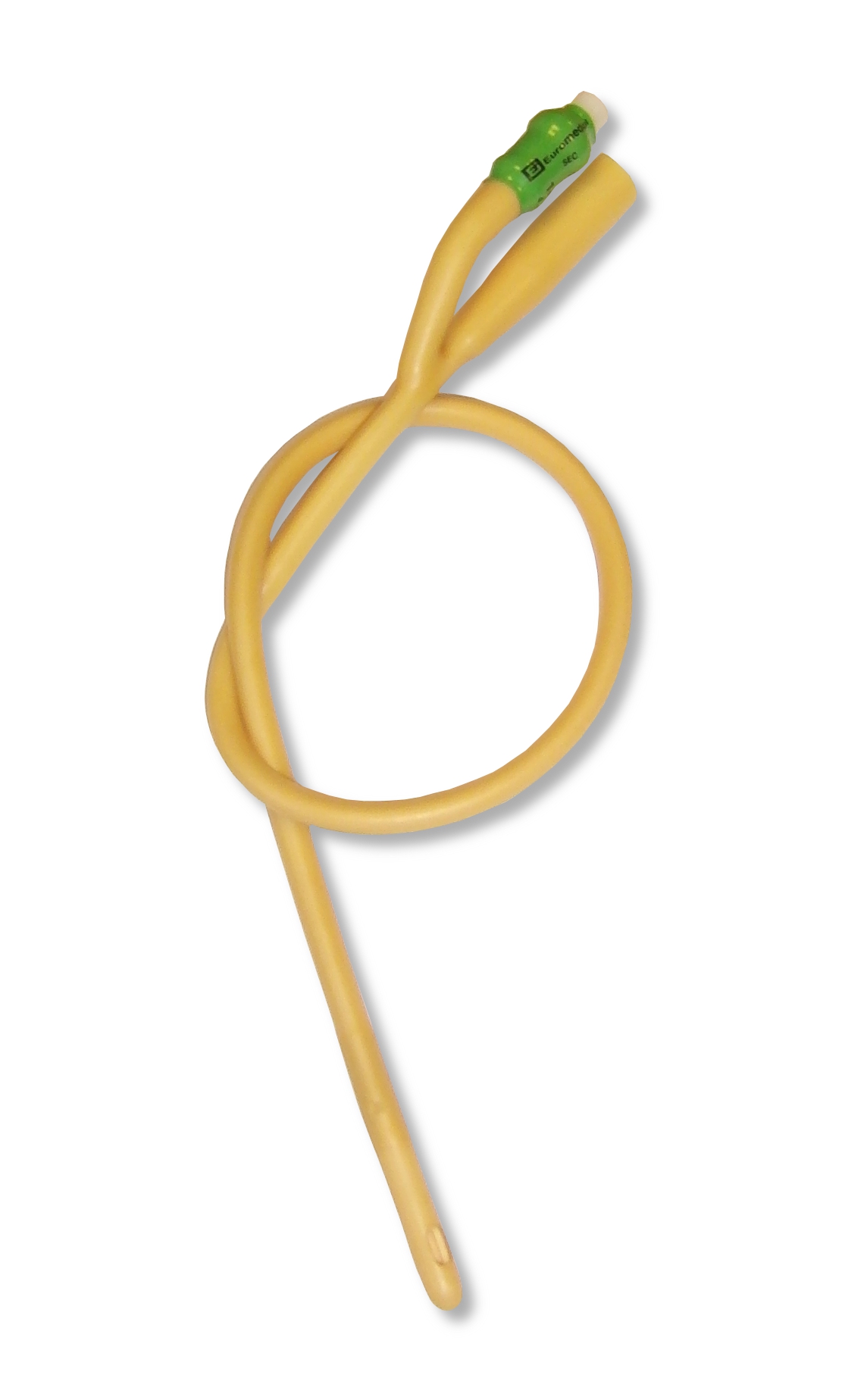 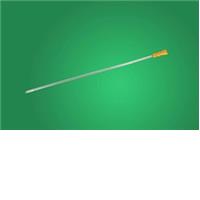 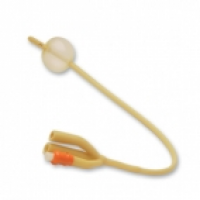 Psychische aspecten
Waar houdt je  rekening mee?
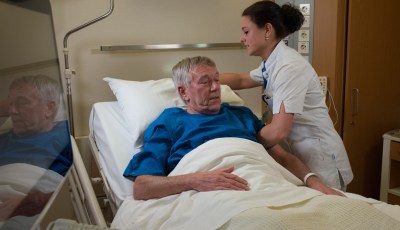 Algemene regels en observatiepunten
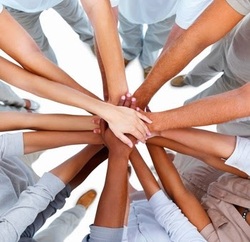 15 min:

Opdracht 
Groep 1 Verdiep je in de 
algemene regels bij katheteriseren


Groep 2  Verdiep je in belangrijke observatiepunten bij een blaaskatheter
Presenteer dit in 2 dia's per groepje.
Blaaskatheterisatie man
Protocol vilans erbij. 


      Blaaskatheterisatie man
Wat hebben we geleerd:

 indicaties voor katheteriseren
 soorten katheters (materiaal/doel)
 lichamelijke, psychische en sociale aspecten  
     en observaties
 algemene regels/observatie bij katheteriseren
Film blaaskatheterisatie vrouw
Blaaskatheterisatie vrouw
Evaluatie?
Vragen?